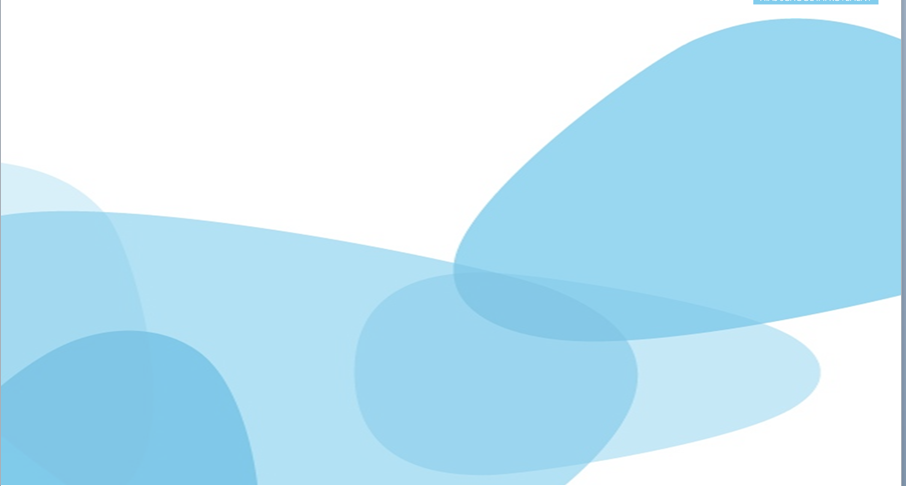 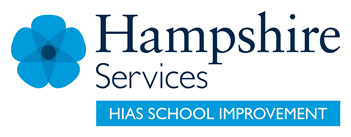 HIAS Blended Learning Resource
Year 5
Multiplication and division (tables and related facts) 1
Solve problems involving multiplication and division, including using their knowledge of factors and multiples
HIAS maths  Team
Spring 2021
Final version

© Hampshire County Council
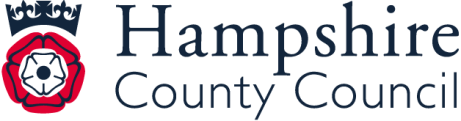 HIAS Blended Learning Resource
These slides are intended to support teachers and pupils with a blended approach to learning, either in-class or online. The tasks are intended to form part of a learning journey and could be the basis of either one lesson or a short sequence of connected lessons. 
The 4-step Polya model for problem solving has been used to provide a structure to support reasoning. Teachers may need to use more or fewer steps to support the range of learners in their class.
Teachers should delete, change and add slides to suit the needs of their pupils. Extra slides with personalised prompts and appropriate examples based on previous teaching may be suitable. When changing the slide-deck, teachers should consider:
Their expectations for the use of representations such as bar models, number lines, arrays and  diagrams.
Which strategies and methods pupils should use and record when solving problems or identifying solutions. This could include a range of informal jottings and diagrams, the use of tables to record solutions systematically and formal or informal calculation methods.
Teachers may also wish to record a ‘voice over’ to talk pupils through the slides.
HIAS Blended Learning Resource
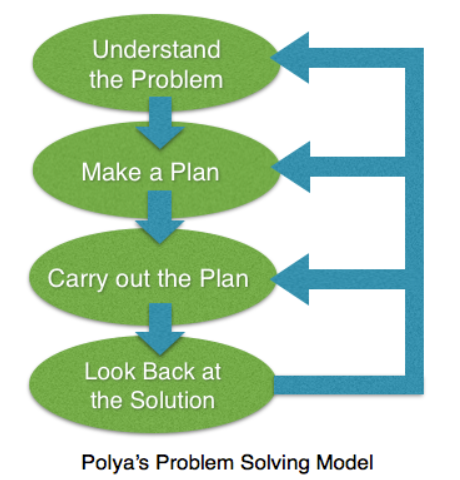 1945 George Polya published  ‘How To Solve It’ 2nd ed., Princeton University Press, 1957, ISBN 0-691-08097-6.
HIAS Blended Learning Resource
Solve problems involving multiplication
Harry buys 4 large packs of biscuits and 2 small packs of biscuits.

Each large pack has 28 biscuits. Each small pack has 14 biscuits. 
 
How many biscuits did Harry buy altogether?
HIAS Blended Learning Resource
Understand the problem
Harry has bought some biscuits. He buys 4 large packs and 2 small packs. The large packs each contain 28 biscuits and the small packs each contain 14 biscuits.

We need to calculate how many biscuits Harry bought altogether.

We can notice that there are twice as many biscuits in the large pack (28) as there are in the small pack (14) 
2 x 14 = 28
Harry buys 4 large packs of biscuits and 2 small packs of biscuits.

Each large pack has 28 biscuits. Each small pack has 14 biscuits. 
 
How many biscuits did Harry buy altogether?
HIAS Blended Learning Resource
Make a Plan
Step 1: We need to visualise the problem. Representing it with the bar model should help us. 

Step 2: : We need to calculate how many biscuits Harry buys altogether. We should estimate our answer first.

Step 3: We need to record how many biscuits Harry bought altogether as the answer to the problem.
Harry buys 4 large packs of biscuits and 2 small packs of biscuits.

Each large pack has 28 biscuits. Each small pack has 14 biscuits. 
 
How many biscuits did Harry buy altogether?
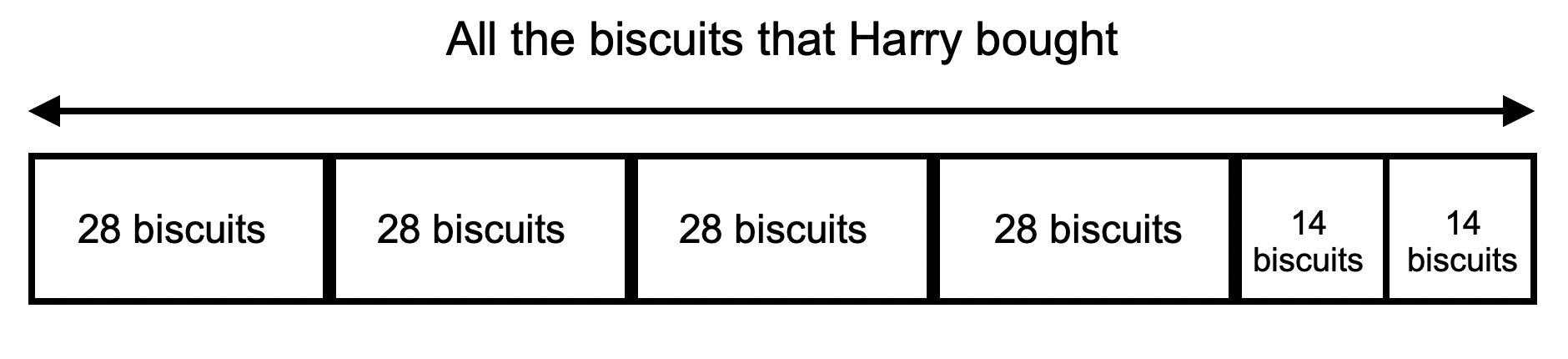 HIAS Blended Learning Resource
Carry out your plan: show your reasoning
Step 1: Draw the bar model diagram to represent the problem.

Step 2: Harry has 4 large packs and 2 small of biscuits:
4 x 28 = 
2 x 14 =
Estimate first by rounding to the nearest multiple of 5:
28 → 30
14 → 15
4 x 30 = 120
2 x 15 = 30
120 + 30 = 150 
Our answer will be approximately 150
4 x 28 = 112
2 x 14 = 28
So Harry has 112 biscuits + 28 biscuits
112 + 28 = 140 biscuits altogether.
This answer is close to our estimate of 150.

Step 3: The answer to the problem is Harry bought 140 biscuits altogether.
Harry buys 4 large packs of biscuits and 2 small packs of biscuits.

Each large pack has 28 biscuits. Each small pack has 14 biscuits. 
 
How many biscuits did Harry buy altogether?
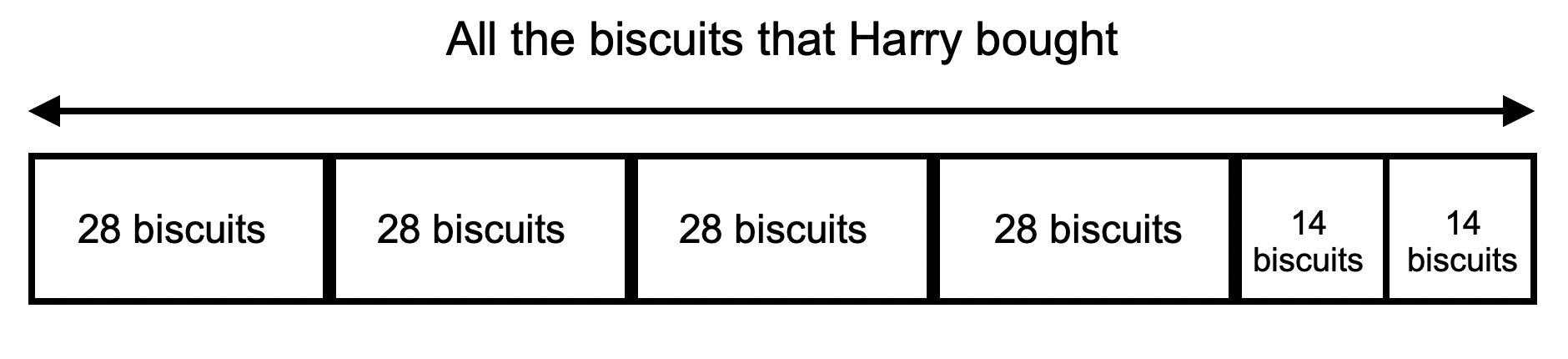 Harry has 4 large packs and 2 small of biscuits:
4 x 28 = 112
2 x 14 = 28

So Harry has 112 biscuits + 28 biscuits
112 + 28 = 140 biscuits altogether
HIAS Blended Learning Resource
Review your solution: does it seem reasonable?Which steps/ parts did you find easy and which harder?
How could you check?

Go through the steps you took and check for errors.

Can use your knowledge of division to check your multiplication calculations?

Could you use the fact that 2 x 14 = 28 to make the calculations more efficient?
Harry buys 4 large packs of biscuits and 2 small packs of biscuits.

Each large pack has 28 biscuits. Each small pack has 14 biscuits. 
 
How many biscuits did Harry buy altogether?
HIAS Blended Learning Resource
Now try this one
Understand the problem

Make a plan

Carry out your plan: show your reasoning 

Review your solution: does it seem reasonable?

Think about your learning: which parts of the problem did you find easy and which parts did you find harder?
Harry buys 4 large packs of biscuits and 4 small packs of biscuits.

Each large pack has 36 biscuits. Each small pack has 18 biscuits. 
 
How many biscuits did Harry buy altogether?
HIAS Blended Learning Resource
HIAS Maths team
The HIAS maths team offer a wide range of high-quality services to support schools in improving outcomes for learners, including courses, bespoke consultancy and in-house training.  

For further details referring to maths, please contact either of the team leads:
	Jacqui Clifft : Jacqui.clifft@hants.gov.uk
	Jo Lees: Jo.Lees@hants.gov.uk

For further details on the full range of services available please contact us using the following details:
 
Tel: 01962 874820 or email: hias.enquiries@hants.gov.uk 






For further details on the full range of services available please contact us using the following details:
 
Tel: 01962 874820 or email: hias.enquiries@hants.gov.uk
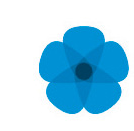 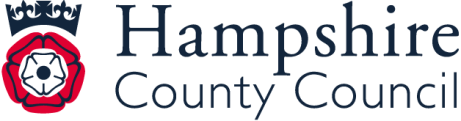